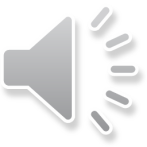 Виды
леса
Выполнила: воспитатель первой категории
                     Шугурова Ольга Николаевна
Алатырь, 2017
Что такое лес?Сосны до небес,Берёзы и дубы,Ягоды, грибы...Звериные тропинки,Пригорки и низинки,Мягкая трава,На суку сова.Ландыш серебристый,Воздух чистый-чистыйИ родник с живойКлючевой водой.
ЛИСТВЕННЫЙ ЛЕС
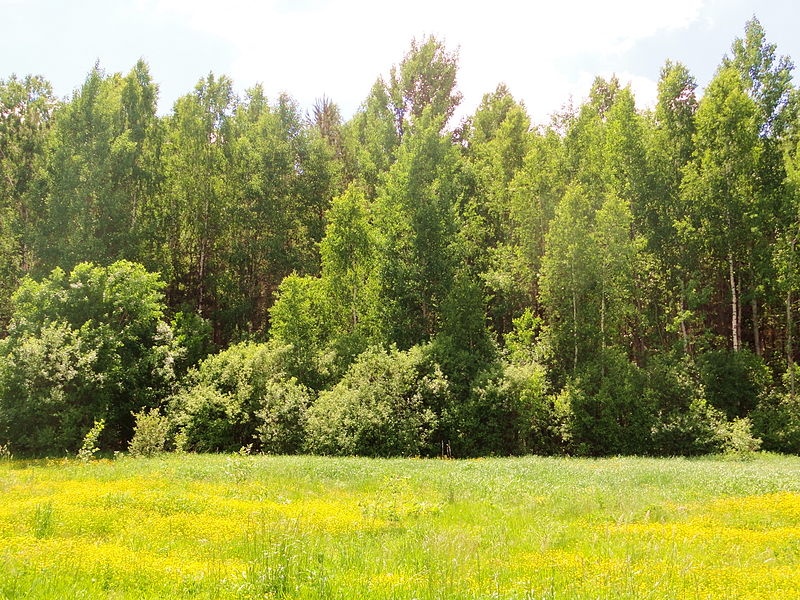 Кусты и деревья, 
листочки на ветках.
Лиственный лес это! 
Помните, детки!
Дуб в нем, берёзки, 
липы, рябинки,
Лещина, шиповник, 
ясень, осинки.
Берёзовая роща 
(березняк)
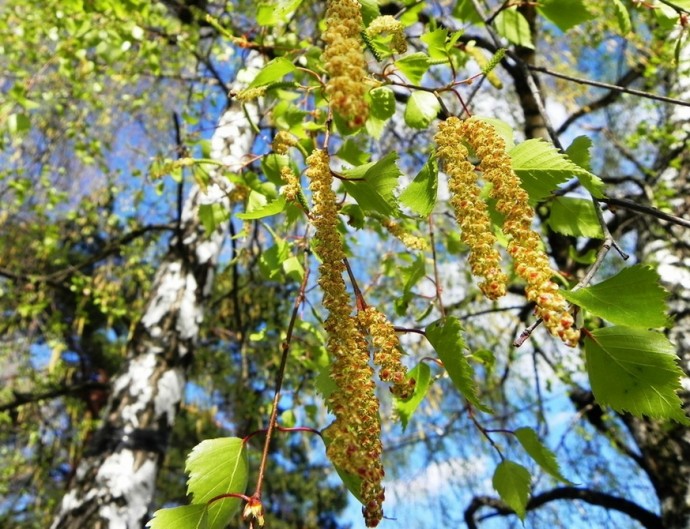 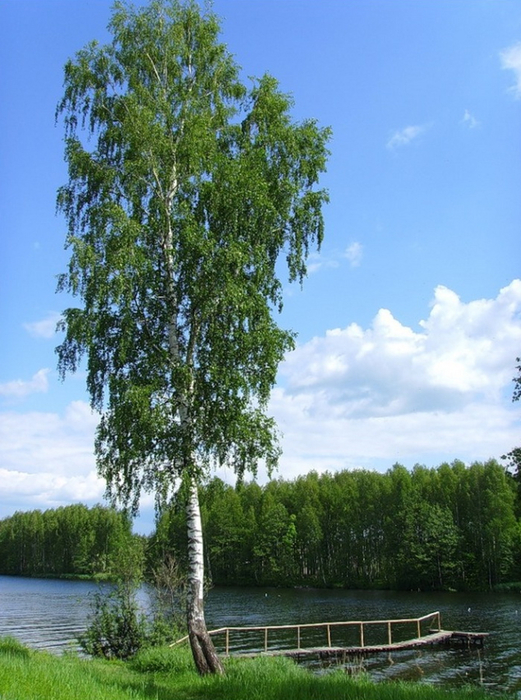 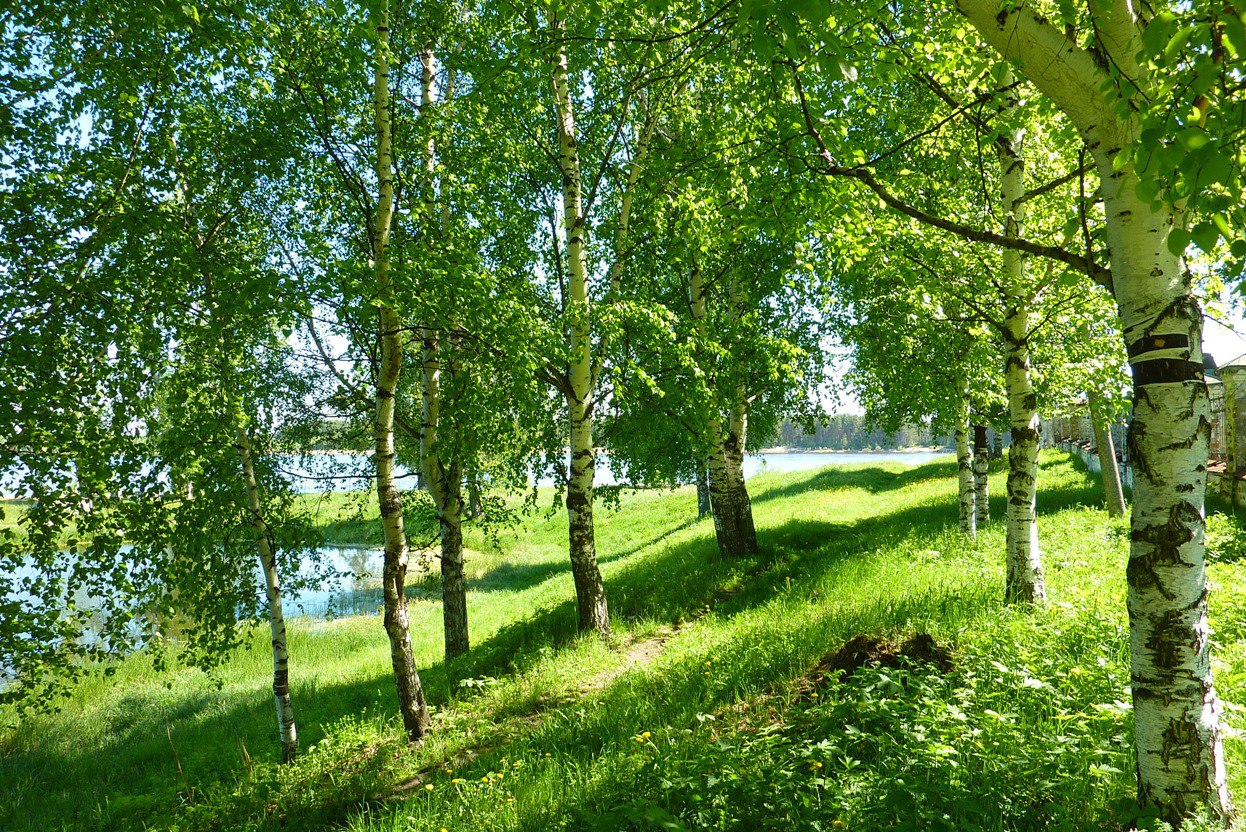 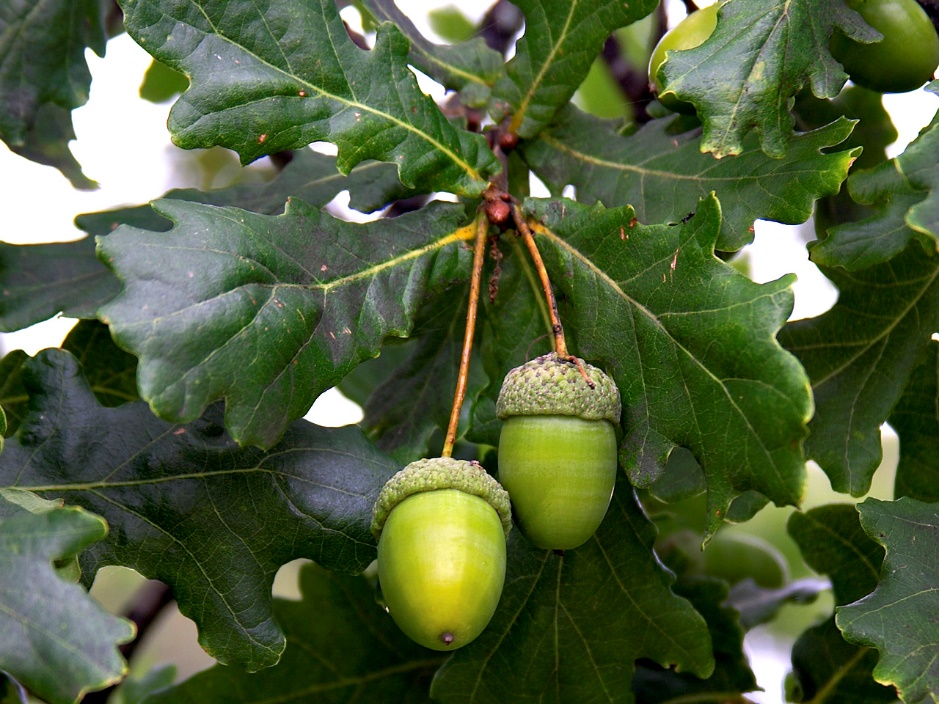 Дубрава
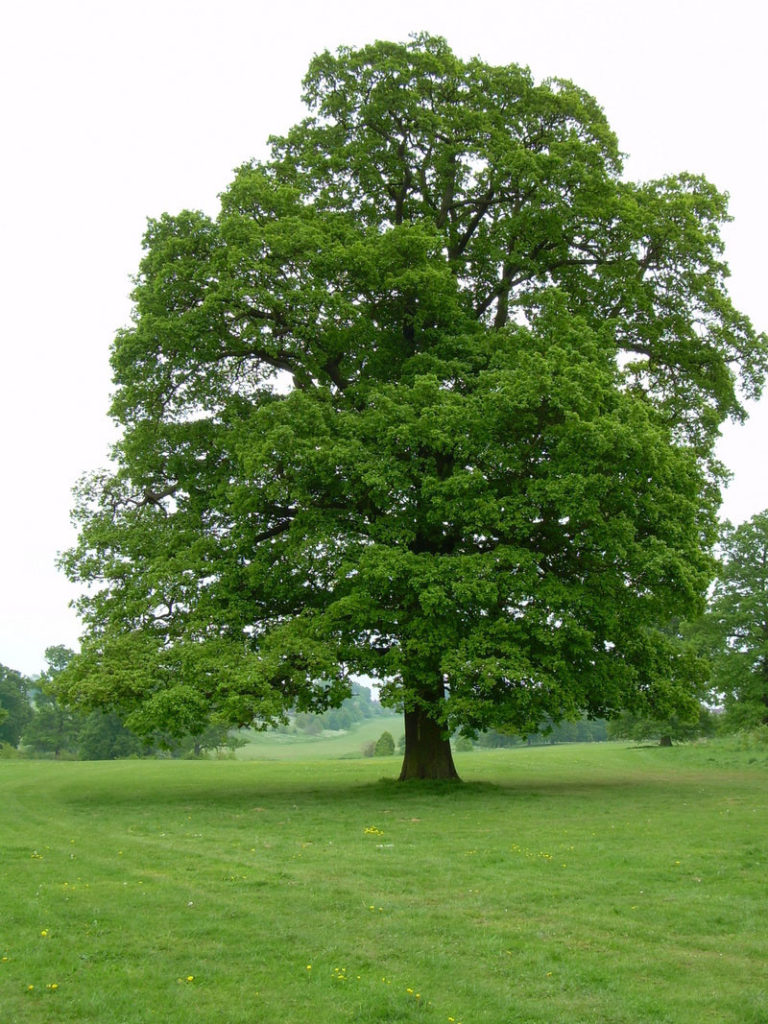 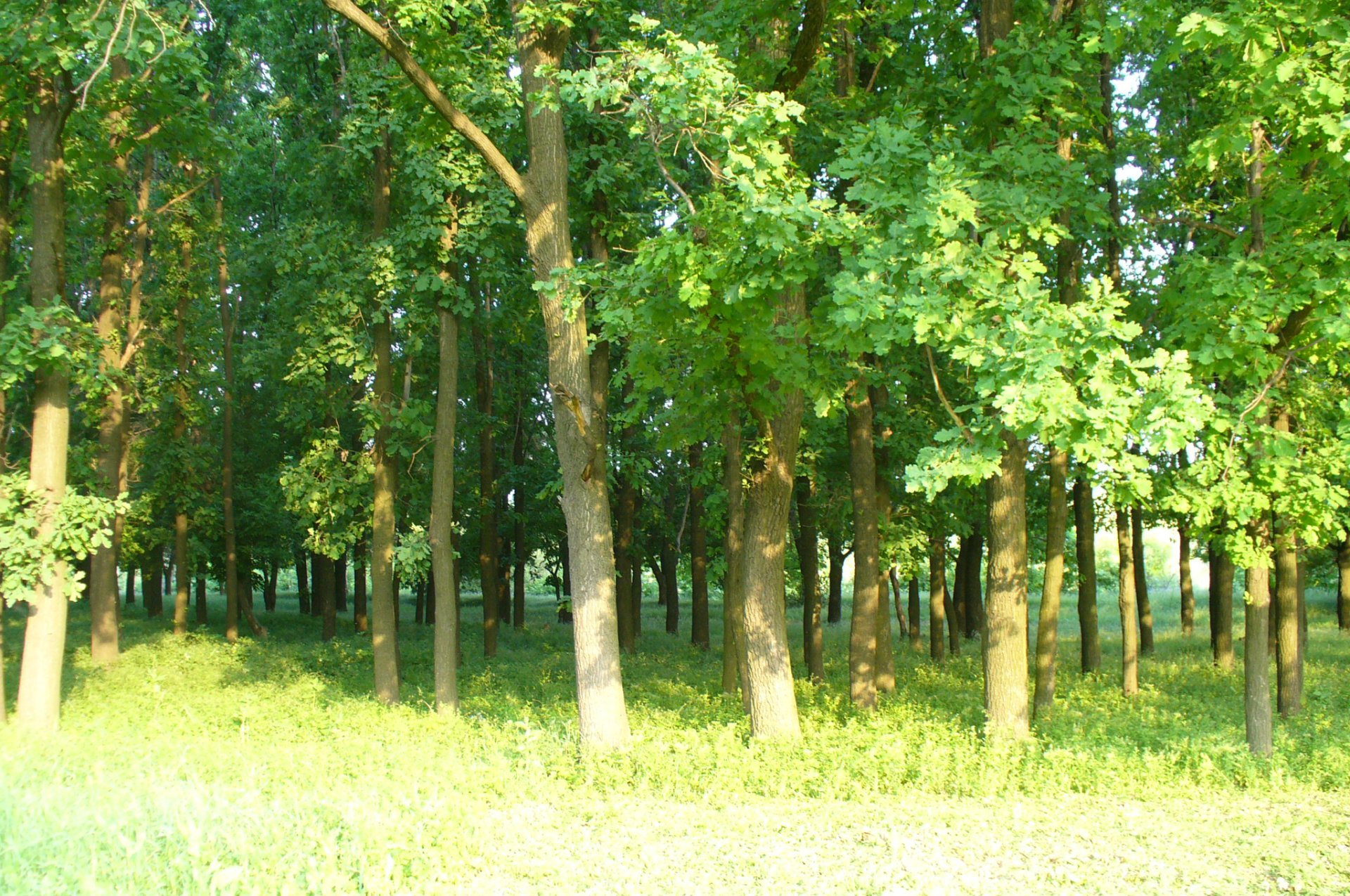 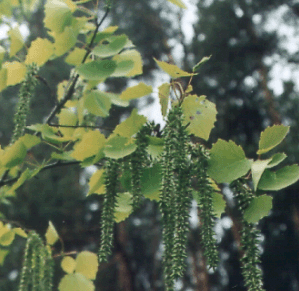 Осинник
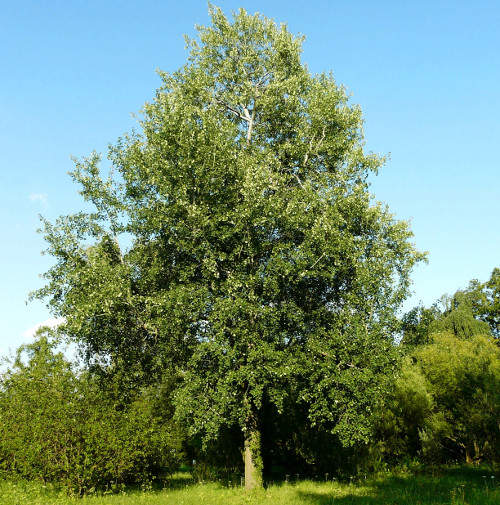 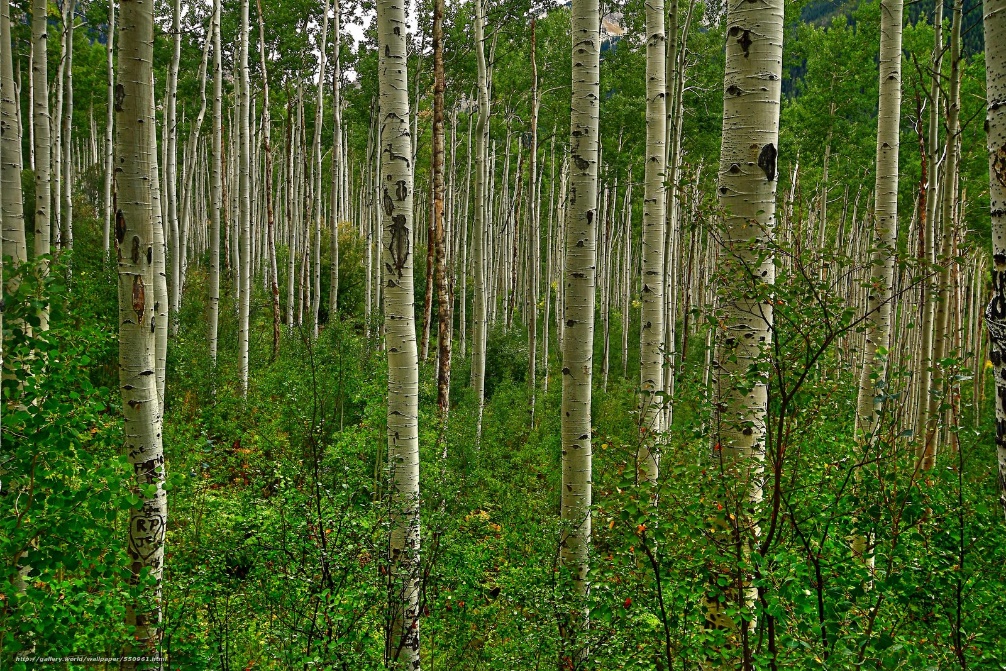 ХВОЙНЫЙ ЛЕС
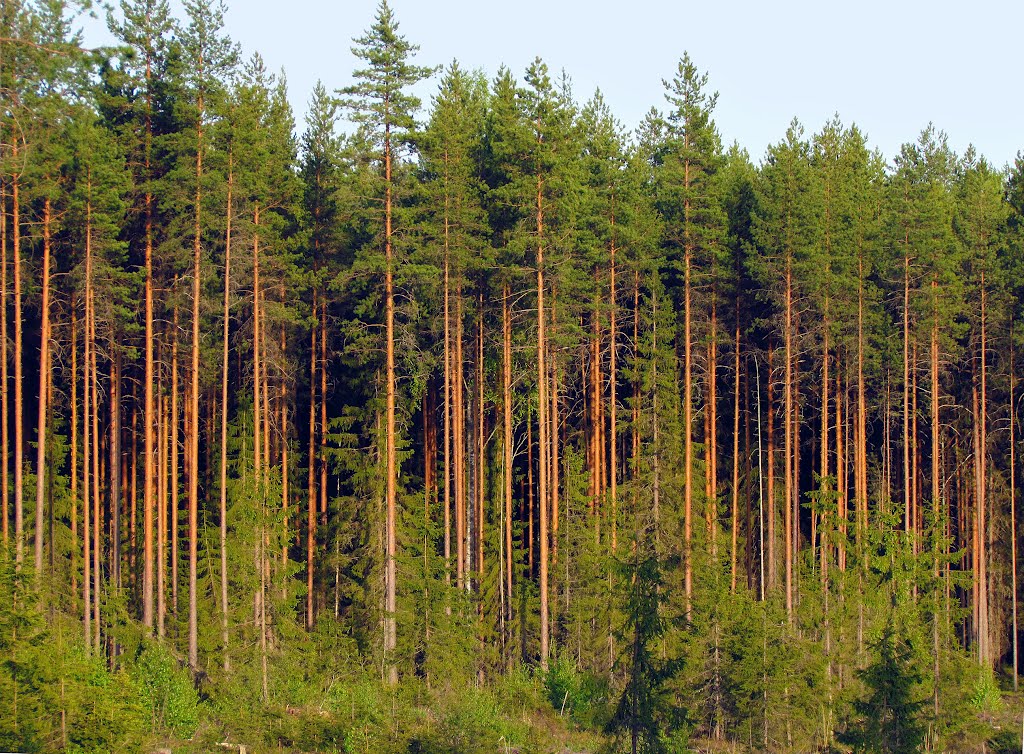 Если иголочки вместо листвы, 
Хвойным тогда этот лес назови.
Ельник
(еловый лес)
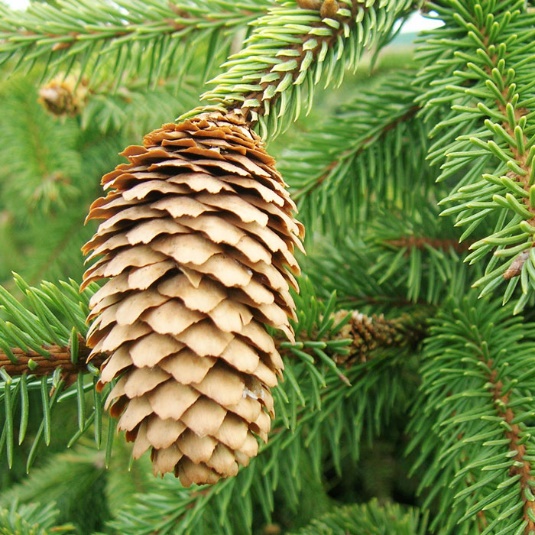 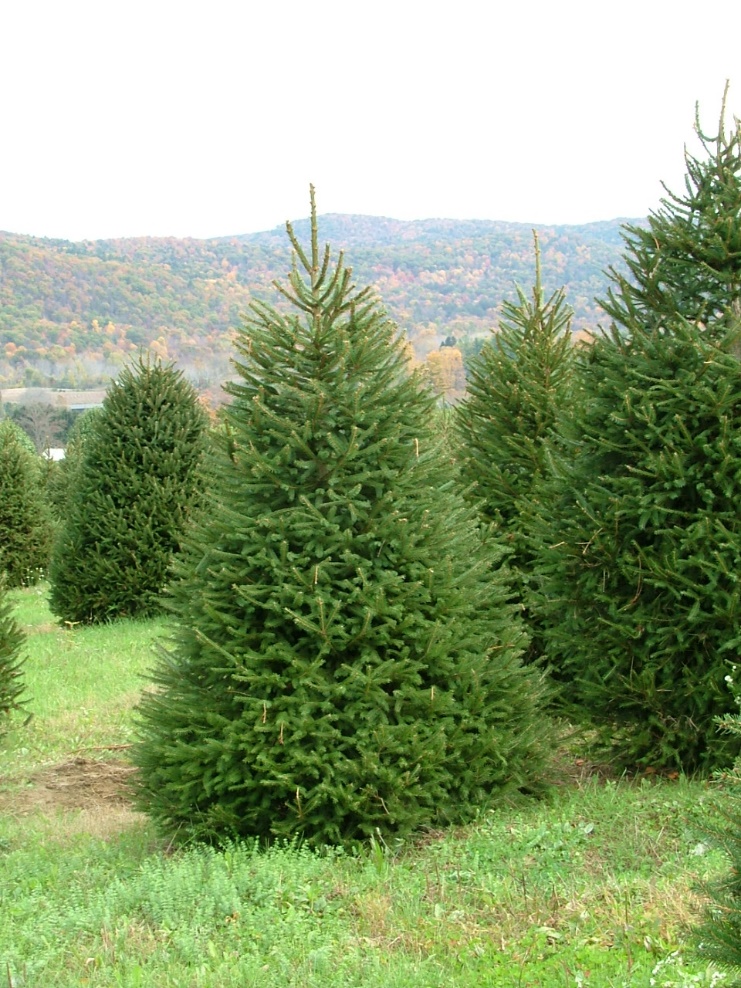 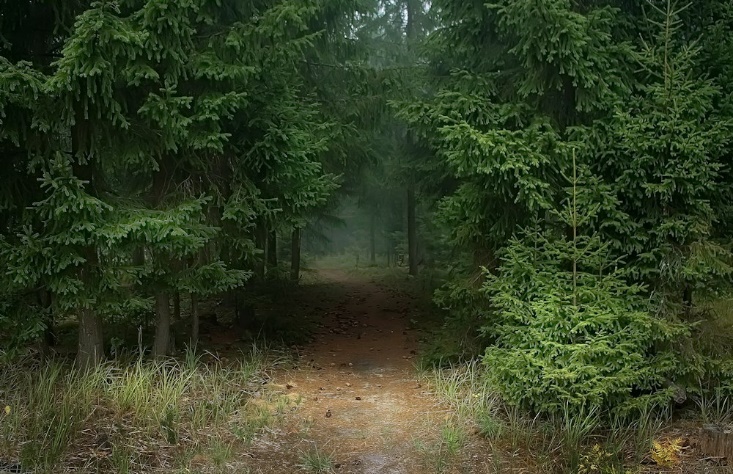 Сосновый бор
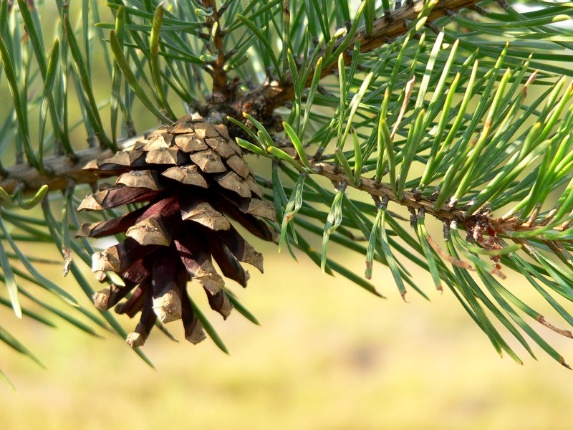 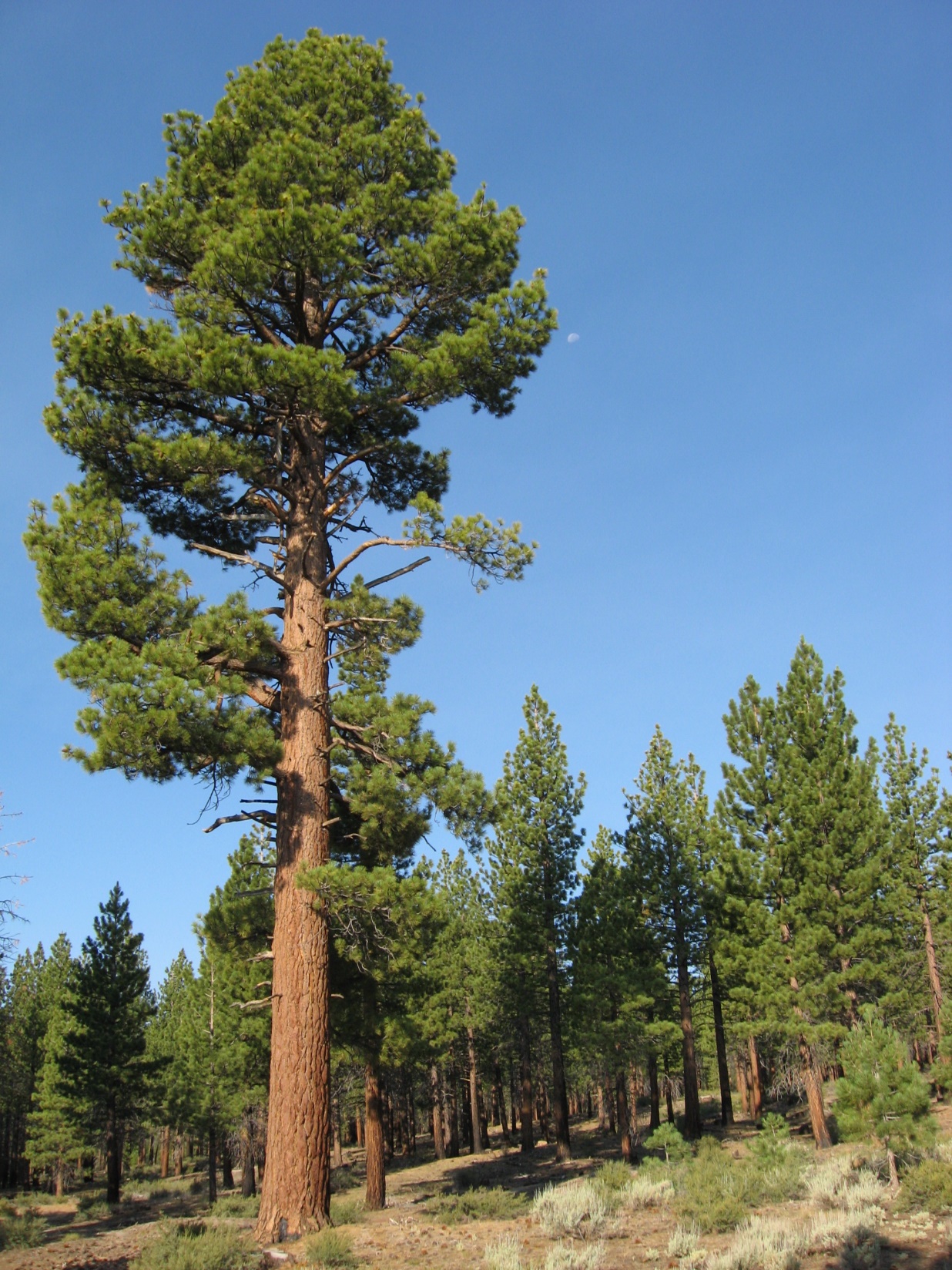 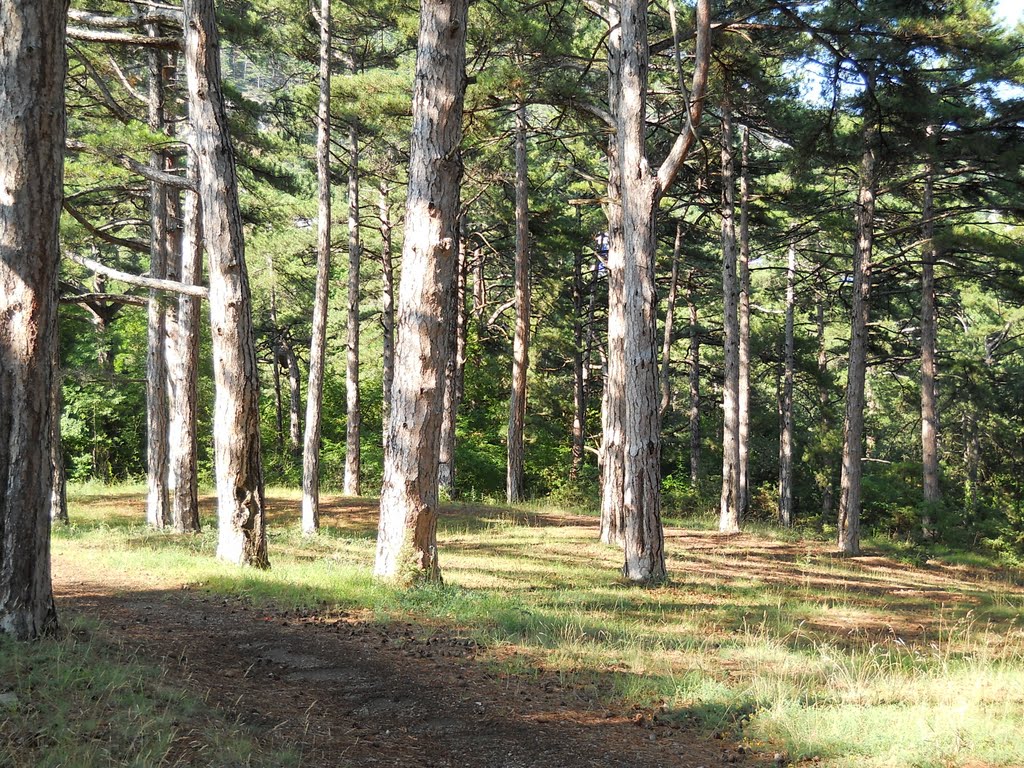 Листвяга
(лиственичный лес)
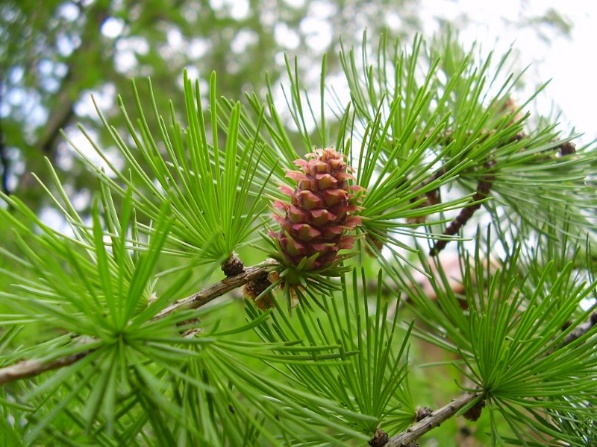 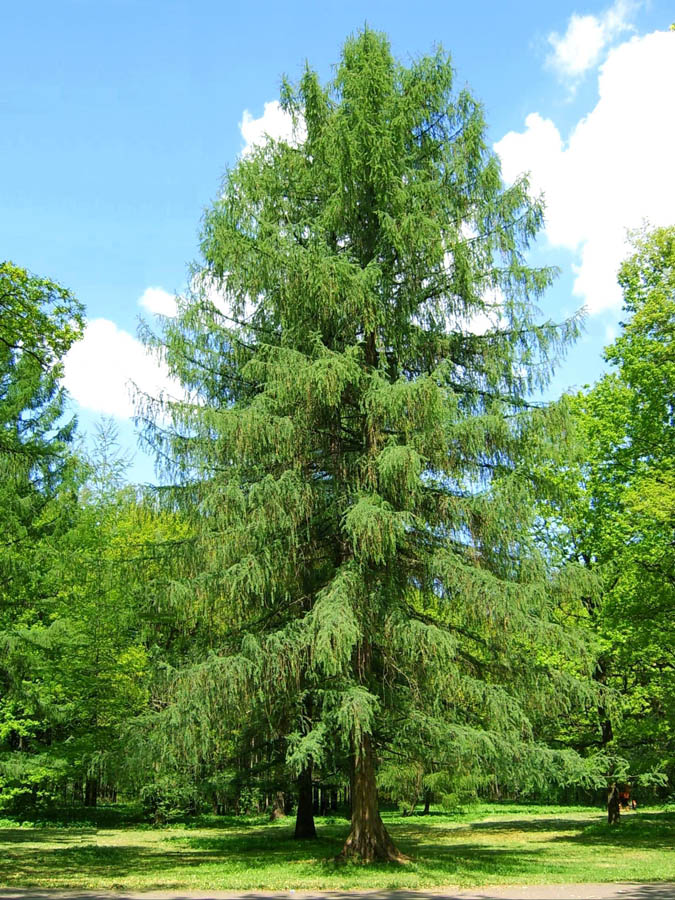 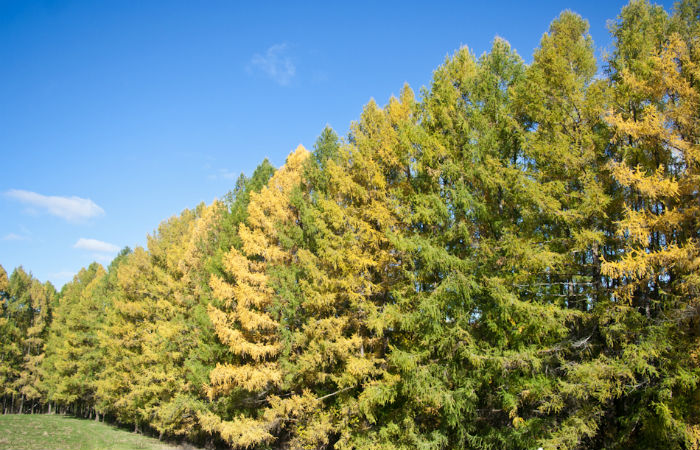 Кедровник
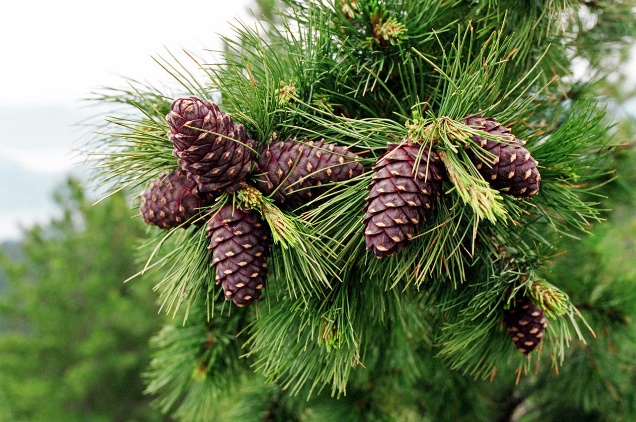 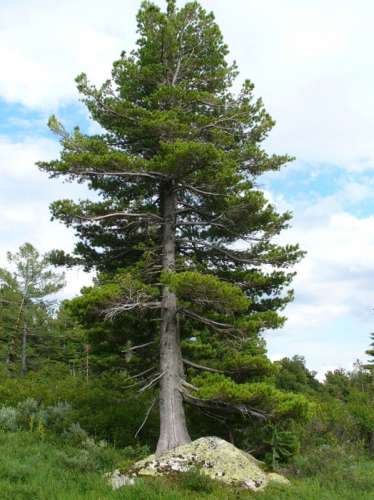 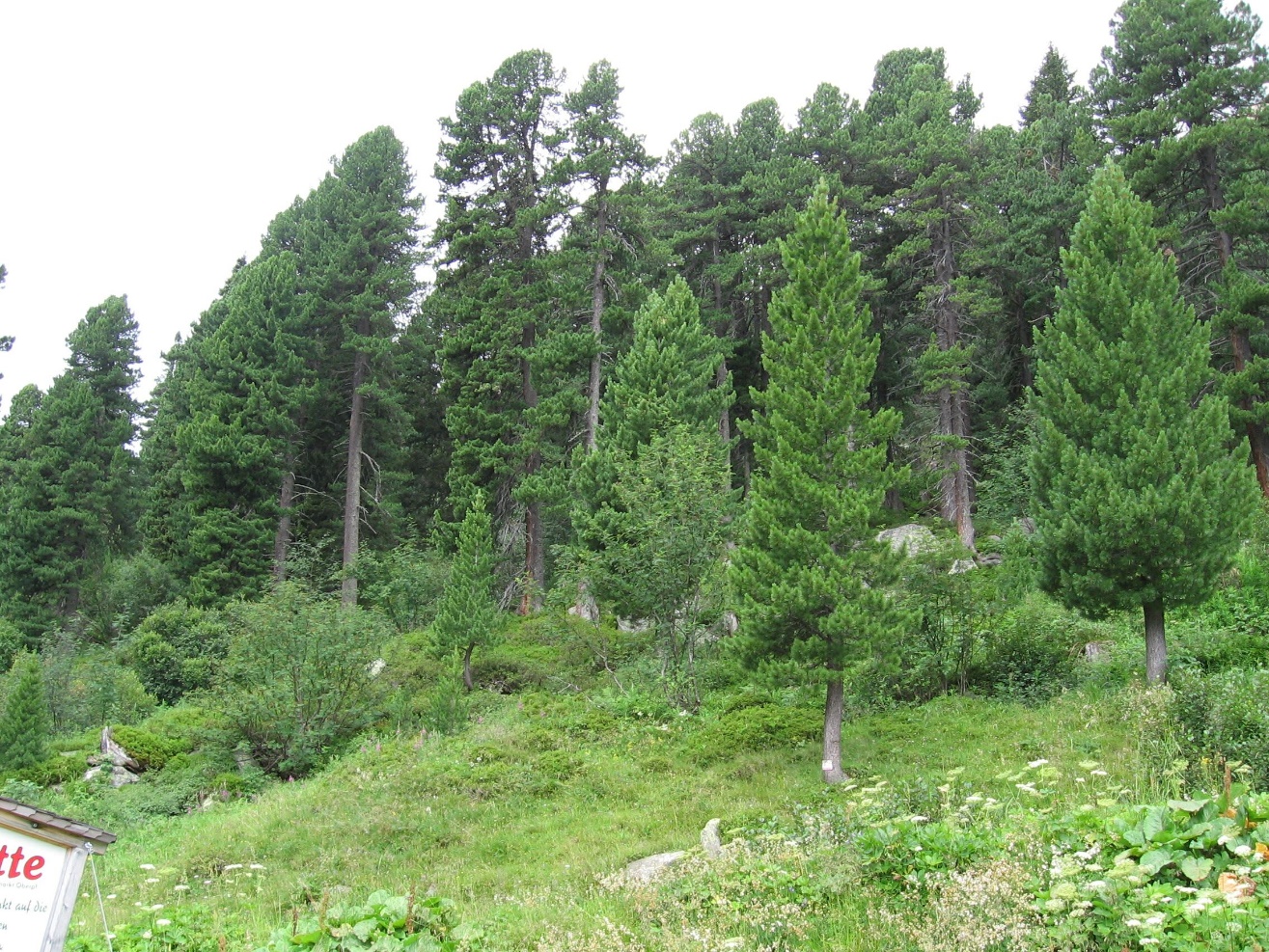 СМЕШАННЫЙ ЛЕС
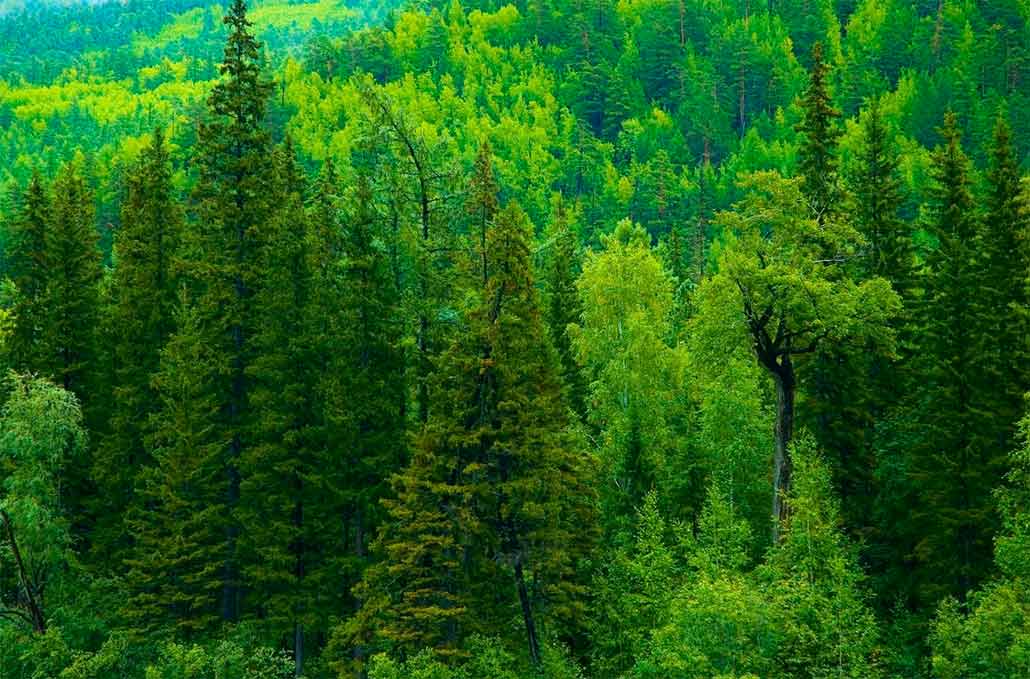 Если же есть 
и листва и хвоинки,
Рядом и ели растут, 
и  осинки,
Смешанным лес 
тот зовется, друзья.
Тут все деревья, 
от «А» и до «Я».
Мы любим лес 
в любое время года,
Мы слышим речек 
медленную речь…
Все это называется – 
природа,
Давайте же всегда её беречь!